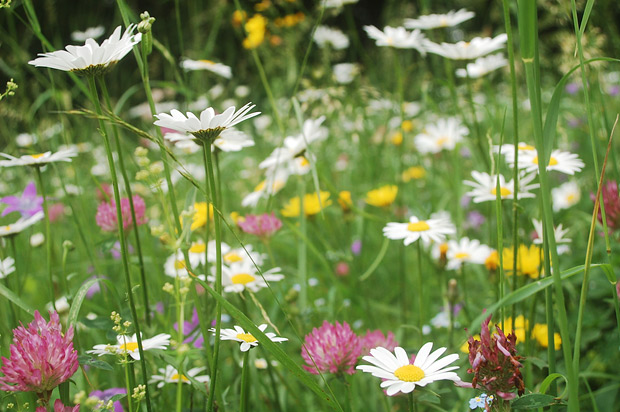 Louky, pastviny a pole
1
2
Travní společenstva
rozmanitá, liší se podle množství vody, vlastností půdy,…
nedostatek vody – kamenité stráně, skalní stepi (stepi = přirozené travnaté porosty)
hodně vody (záplavy) – údolní nivy
pastviny – tráva spásaná dobytkem
louky – 2x do roka sečené, otava = druhá tráva, traviny s bohatými kořeny, bez kosení – rozšíření dřevin
3
Pole
hospodářsky důležité
monokultura = 1 plodina, nutné zásahy člověka
kulturní step = krajina s poli
ozim = rostliny seté na podzim
práce na poli:
   podzim – rytí, hnojení
   jaro – provzdušnění půdy
   průběžně – odstraňování plevele, škůdců, 
   provzdušňování, zalévání, někdy přihnojování
4
ekologické zemědělství – bez umělých hnojiv a chemických postřiků, střídání plodin
eroze 	– odnos půdy
		-  brání jí meze, rozptýlená 			zeleň(skupiny keřů, lesíky)
5
Rostliny traviny
srha říznačka
kostřava luční
6
Rostliny traviny
psárka luční
bojínek luční
7
další byliny
8
hloh obecný
keře
trnovník akát
trnka obecná
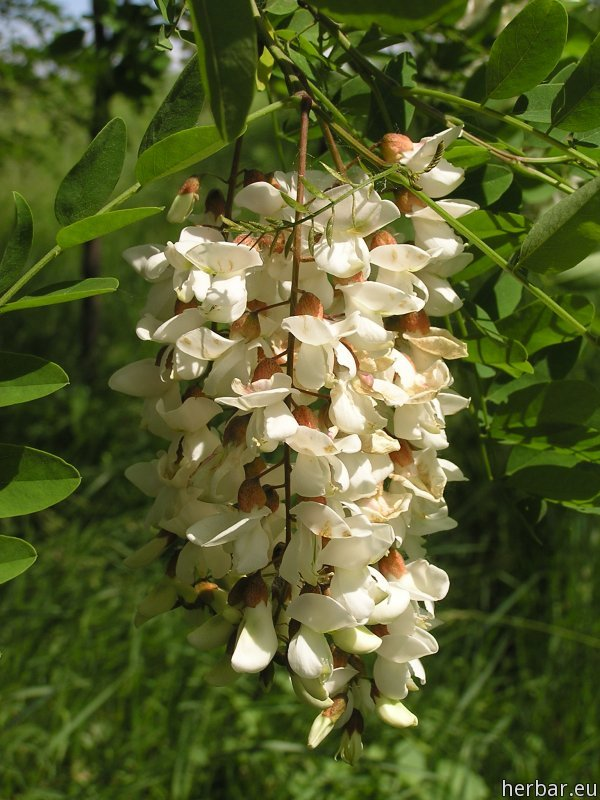 růže šípková
líska obecná
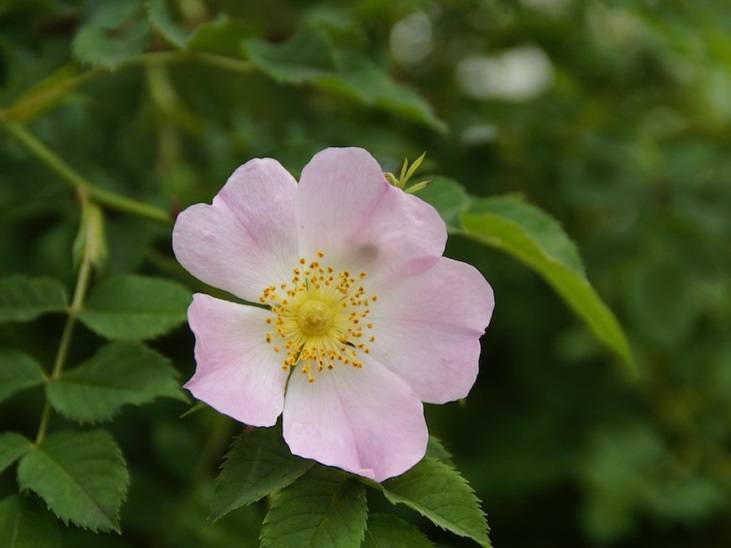 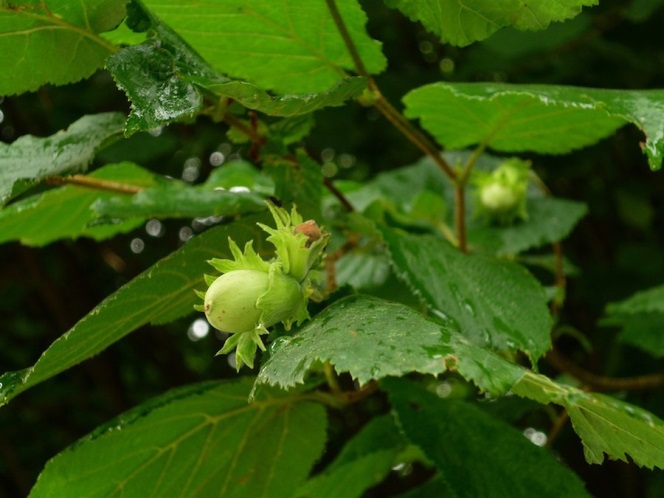 9
Živočichovébezobratlí
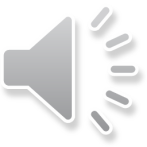 10
měkkýši – viz les
páskovka keřová
slimáček polní 
okusuje listy - škůdce
11
kroužkovci – viz rybník
žížala obecná
tělo složené z článků
v půdě – chodbičky – kypří a provzdušňuje ji
živí se bakteriemi, zbytky rostlin
obojetník
12
členovcipavoukovci
běžník kopretinový
13
hmyz1. dvoukřídlý hmyz mají jeden pár křídel
pestřenka
bzučivka
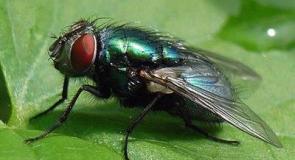 14
hmyz2. motýli
babočka paví oko
otakárek fenyklový
babočka admirál
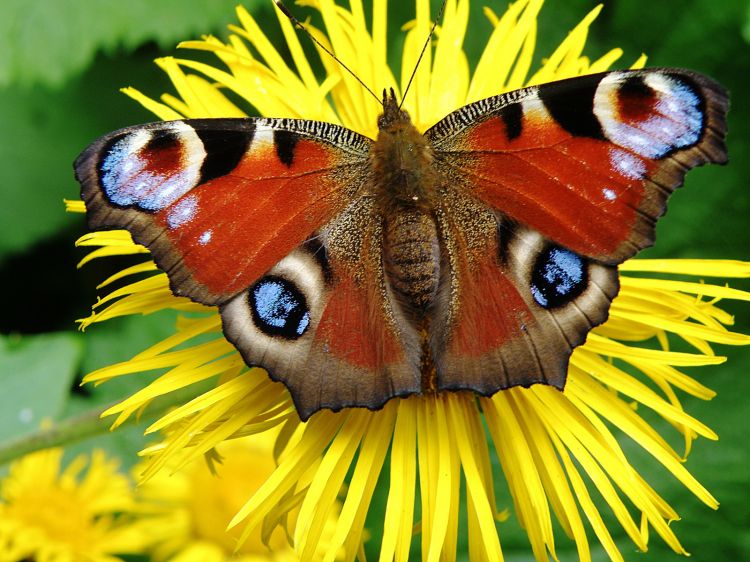 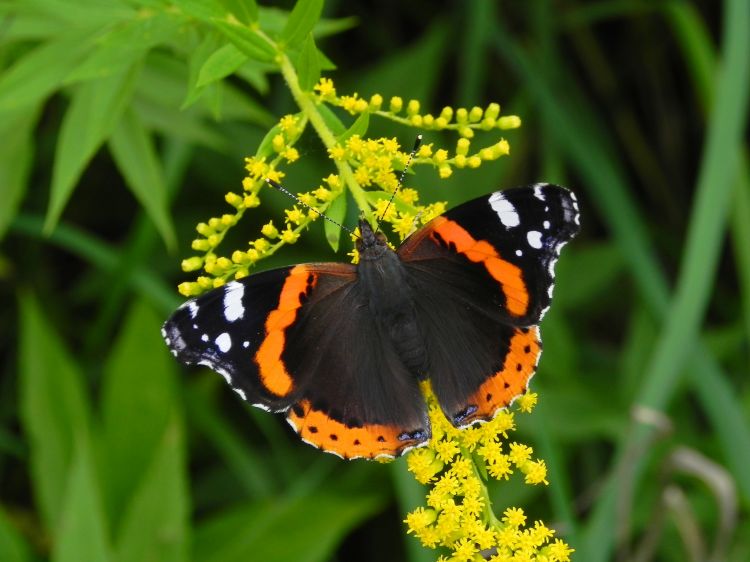 modrásek
žluťásek
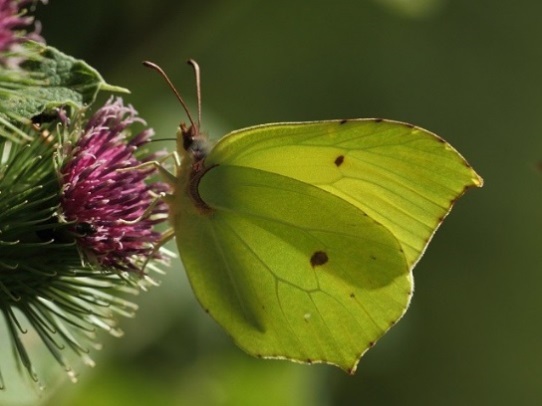 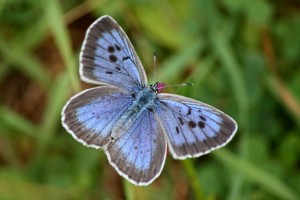 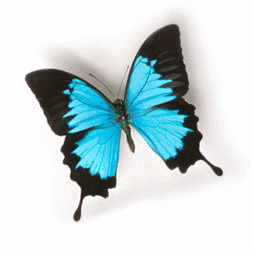 15
brouci
slunéčko sedmitečné
slunéčko sedmitečné
živí se mšicemi

kovařík
larva drátovec – škůdce na zahrádce

mandelinka bramborová
škůdce

hrobařík
rozkladač – živí se mrtvými těly živočichů
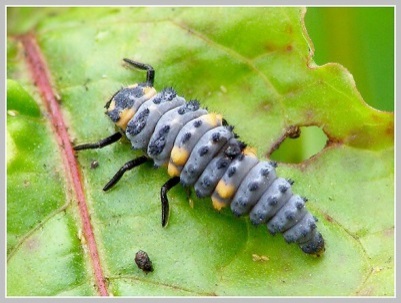 kovařík
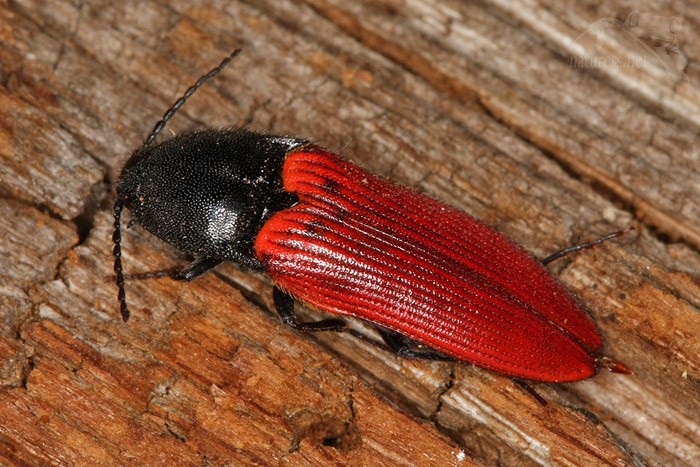 16
hrobařík
mandelinka bramborová
17
blanokřídlý hmyz
čmelák zemní
vosa obecná
hnízdo v zemi
opylovač
chráněný
hnízdo z papíroviny
živí se plody, hmyzem
žihadlo
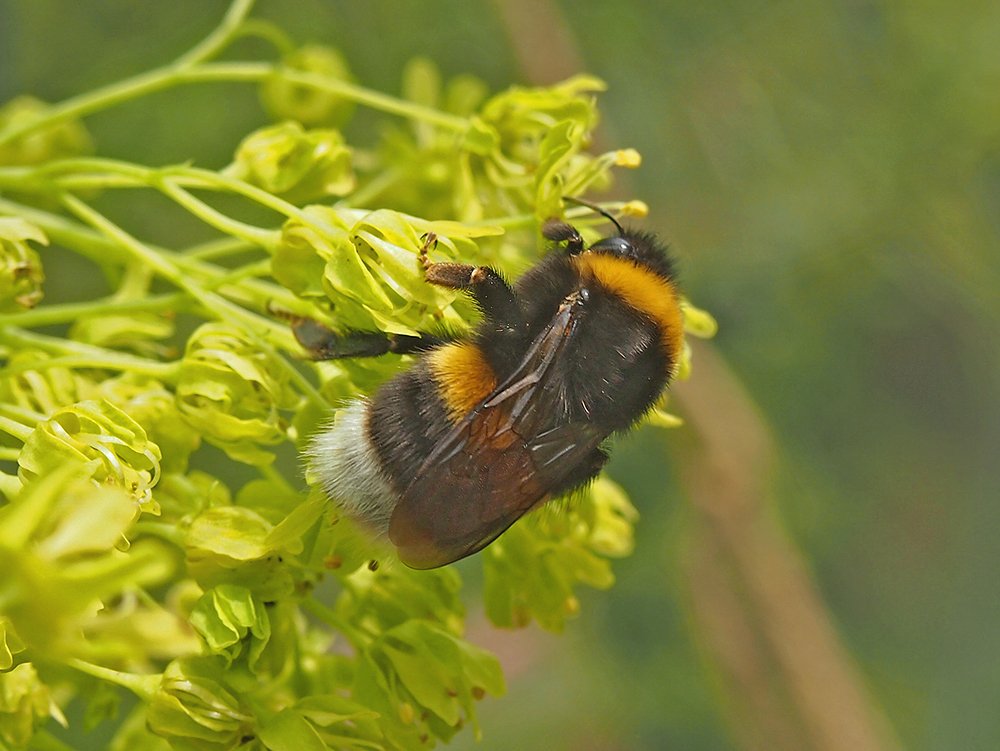 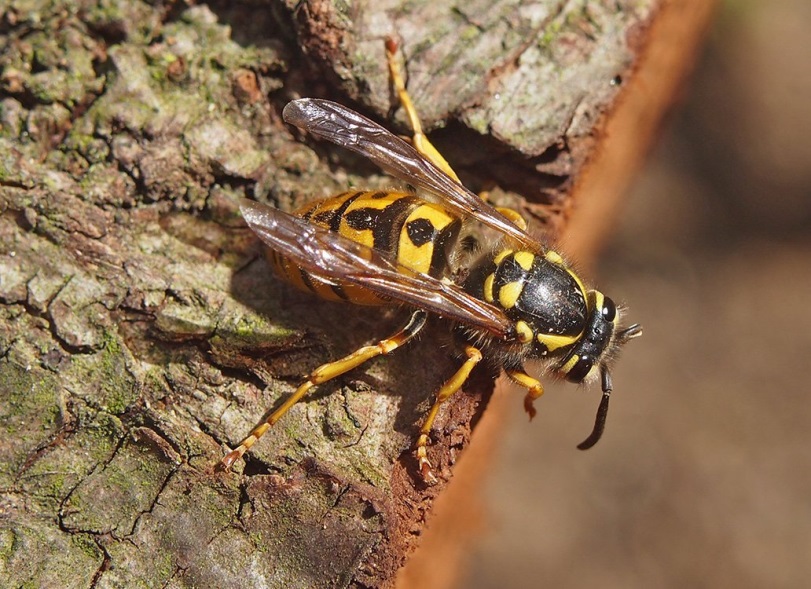 18
rovnokřídlý hmyz2 páry křídel – 1. tuhý, pod ním složený 2. blanitý
saranče čárkovaná
kobylka zelená
býložravá
krátká tykadla
masožravá
dlouhá tykadla
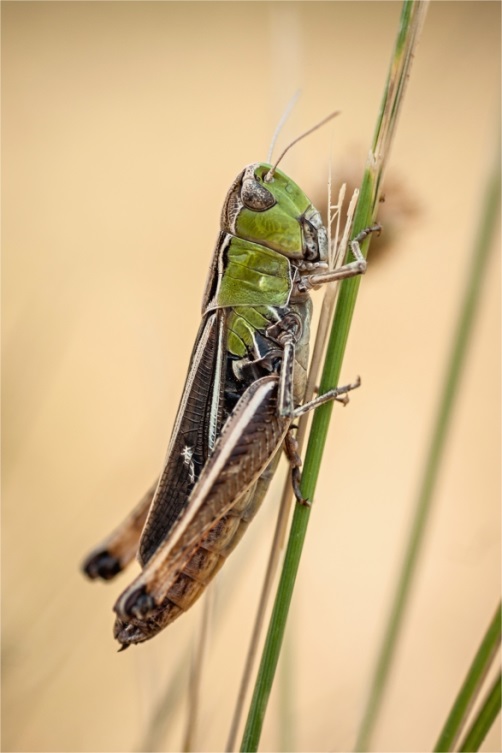 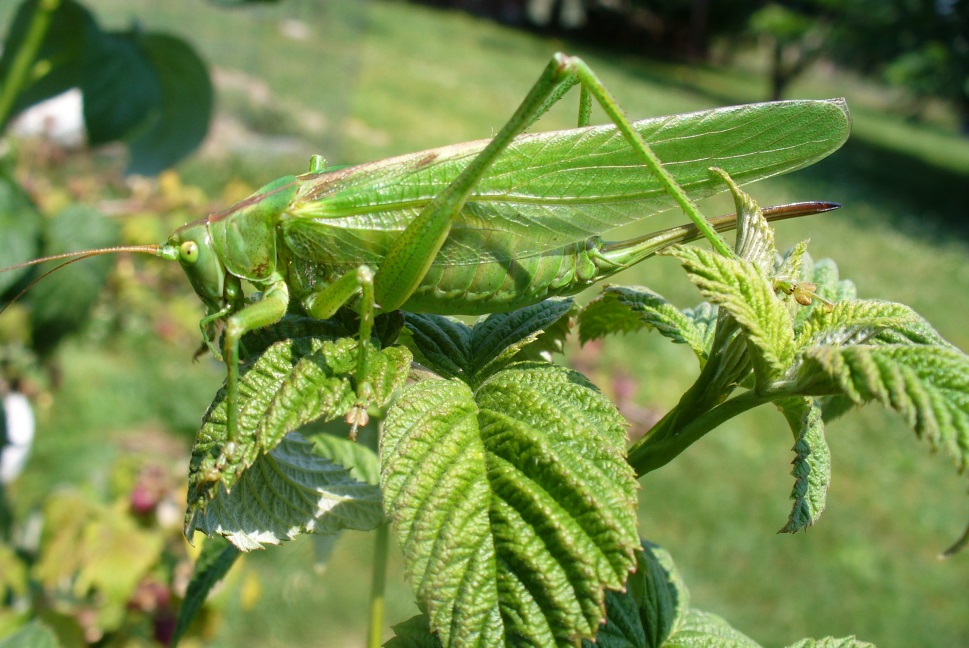 19
cvrček polní
20
Živočichovéobratlovci
21
Savci - zajíci
zajíc polní
dlouhé ušní boltce,
kratší přední nohy než zadní
králík divoký
menší
kratší uši i končetiny
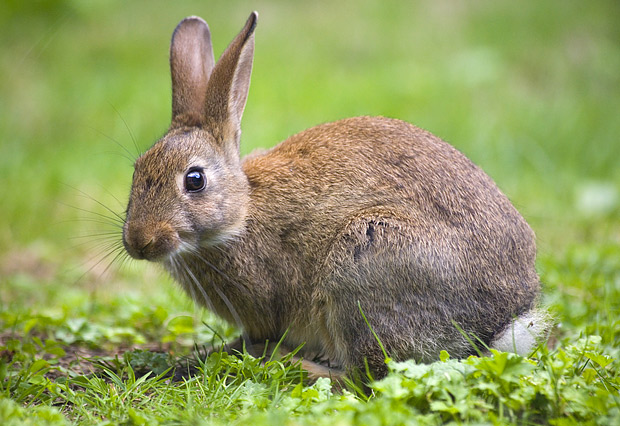 22
Savci - hlodavci
hraboš polní
křeček polní
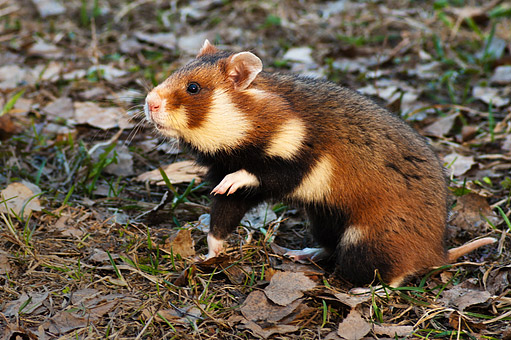 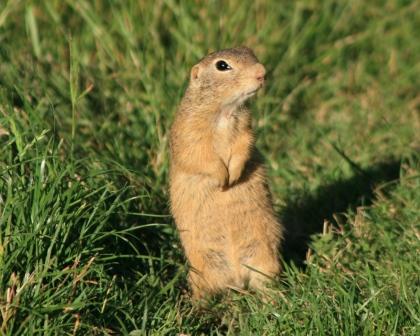 sysel obecný
23
Savci - hmyzožravci
krtek obecný
přední končetiny lopatovitě rozšířené
zakrnělé oči, ušní boltce
výborný čich
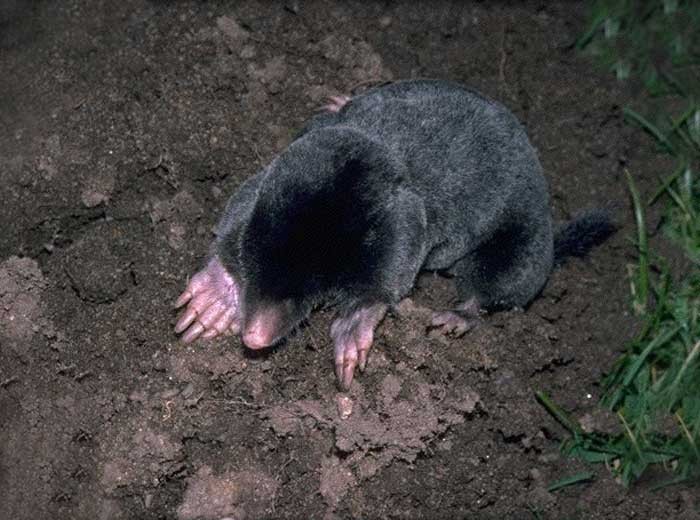 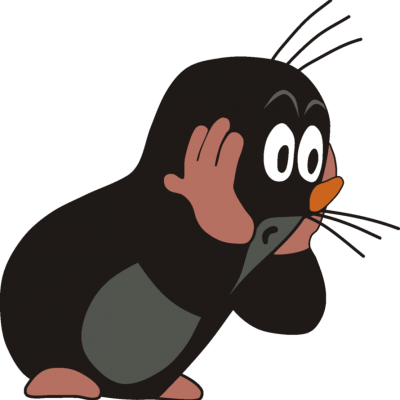 24
Louka jako celek
organismy zde žijí také ve složitých vzájemných vztazích, vytvářejí složité potravní řetězce
př.: str. 119

travní společenstva se v průběhu roku mění v závislosti na okolní teplotě, množství vody, na péči lidí
25
B
Zařaď živočichy do řády hmyzu:
mandelinka bramborová
modrásek
mšice
saranče
vosa
Vysvětli: 
blanokřídlý hmyz
Napiš název hmyzu:
živí se mšicemi
hnízdo v zemi
Význam žížaly
3 keře ekosystému Louky
Vysvětli pojem:
eroze
pastviny
A
Zařaď živočichy do řády hmyzu:
slunéčko sedmitečné
žluťásek
kobylka
čmelák
mšice
Vysvětli: 
rovnokřídlý hmyz
Napiš název hmyzu:
jeho larva je drátovec
hnízdo z papírové hmoty
Význam žížaly
3 keře ekosystému Louky
Vysvětli pojem:
lužní niva
ekologické zemědělství